Exploring the world of Urban Agriculture
Finding Roots in Concrete Spaces
Urban Agriculture
Introduction
What Is Urban Agriculture?
Why Urban Agriculture?
Possibilities..
BACK TO THE ROOTS VIDEO
Back To The Roots: Food Security Through  Urban Farming
What Is Urban Agriculture?
In simple terms, urban agriculture is agriculture practiced in urban and peri-urban areas. 
Utilizing rooftops, backyards/front yards, balconies, vacant plots, abandoned spaces, public spaces, public parks & institutions, empty spaces in schools, offices, commercial hubs & tech parks and other such confined spaces to grow food.
Why Urban Agriculture?
The urban consumer’s disconnect with food – not knowing  who, where and how food is grown
Access to fresh, organic and seasonal food – directly responsible for quality of home-grown food
Converting garbage to compost – reducing ecological damage 
Food security
Turning cities green -  cleaning the air
Providing joy – fulfilling self actualization needs
POSSIBILITIES: ON GROUND
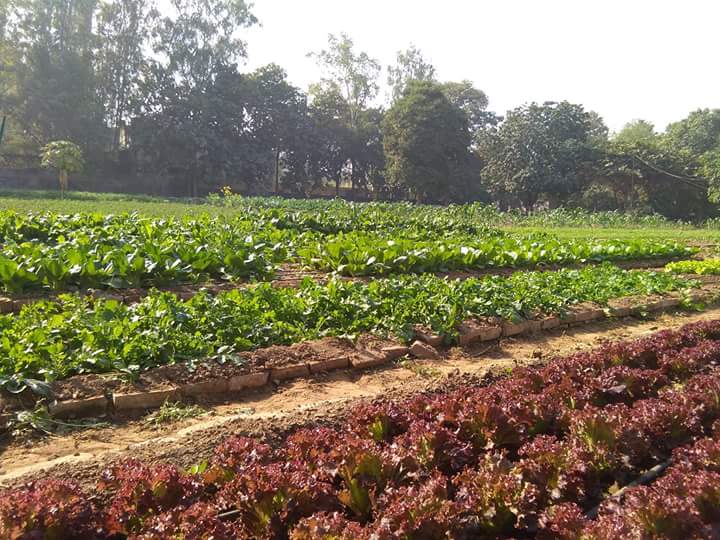 URBAN ORGANIC FARMING
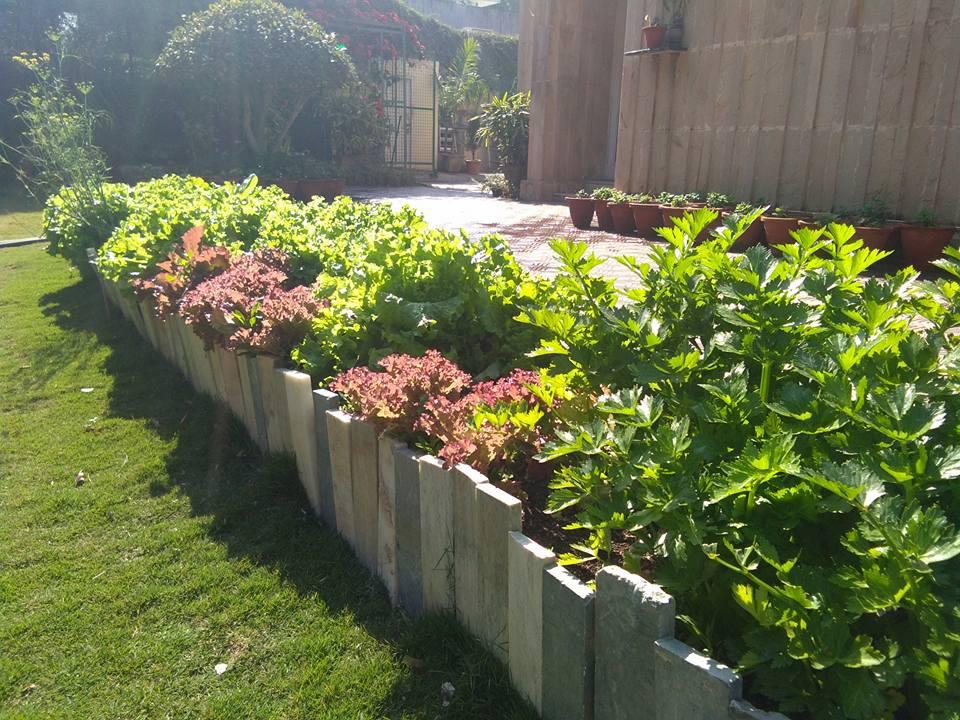 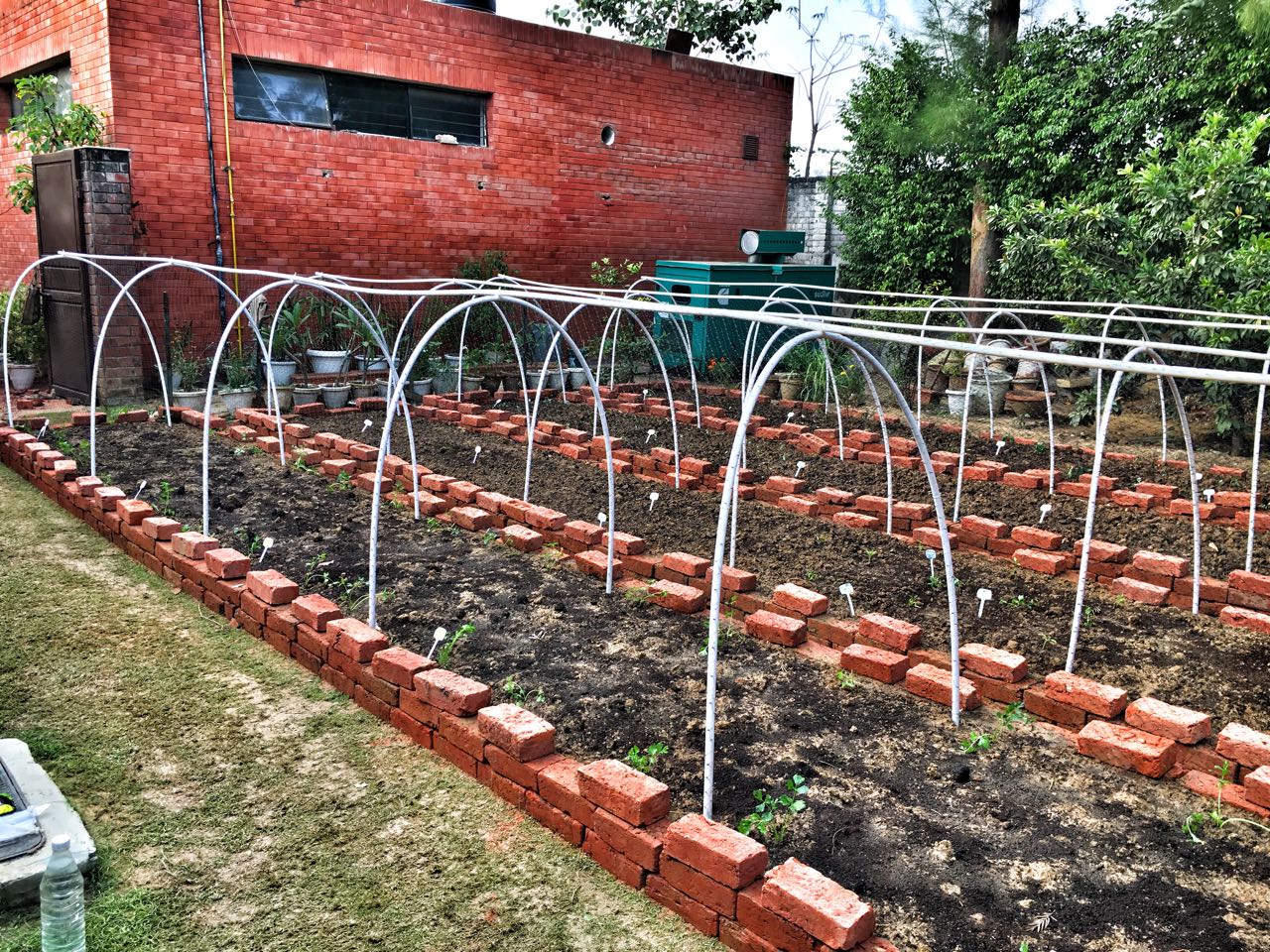 EDIBLE LANDSCAPES
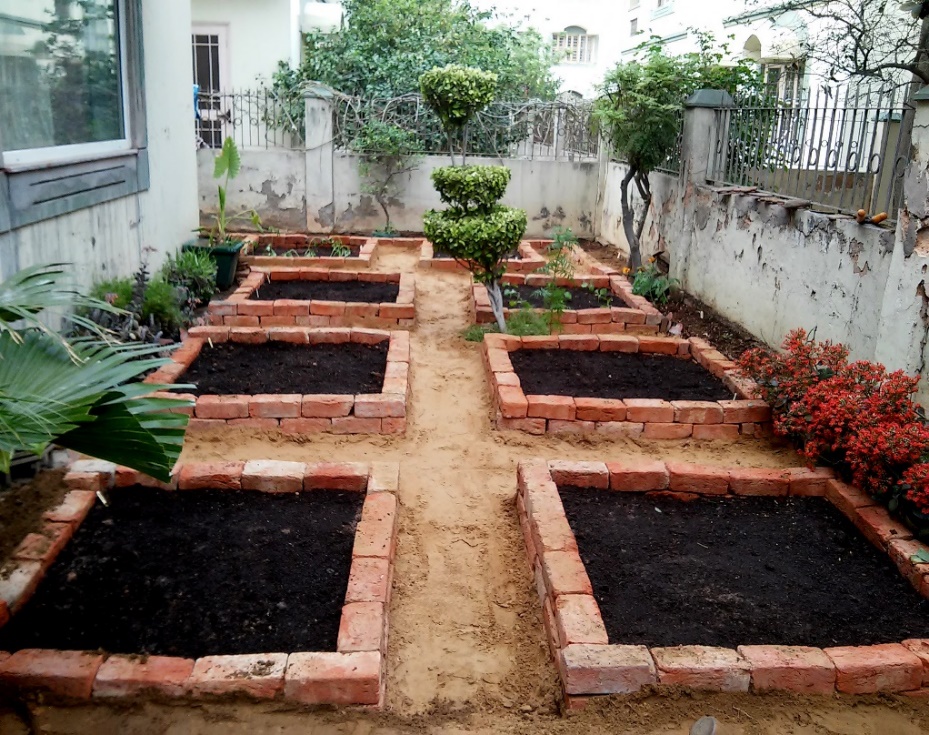 BRICK RAISED BEDS
POSSIBILITIES: ON TERRACES
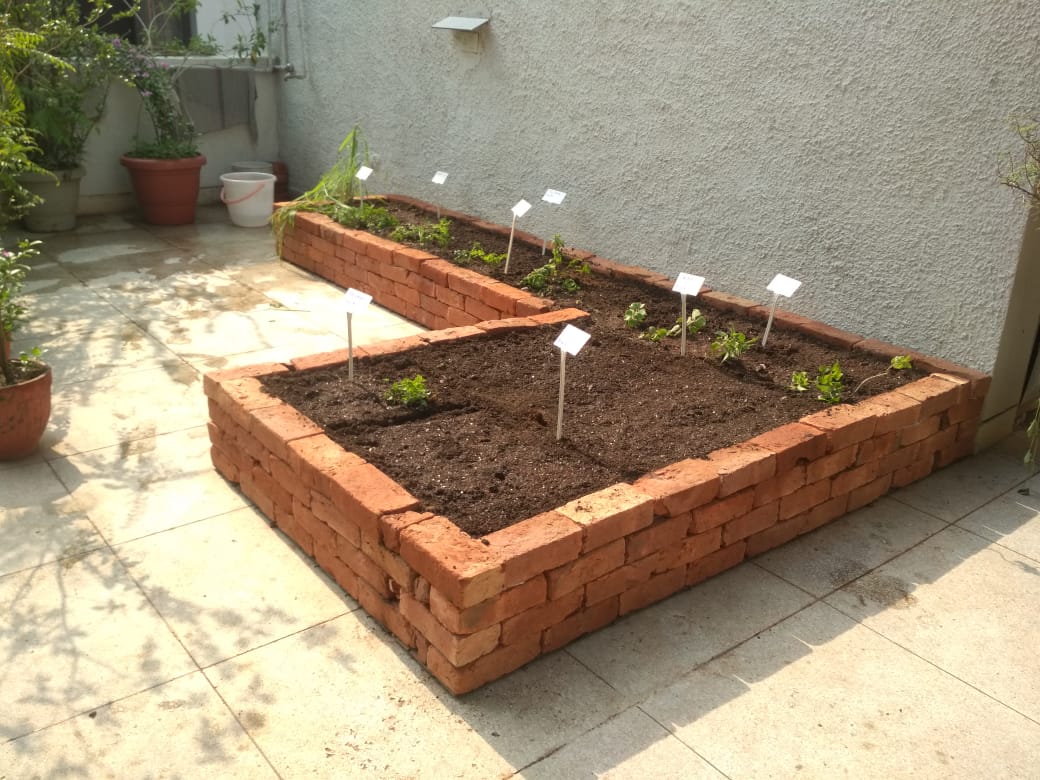 BRICK RAISED BEDS
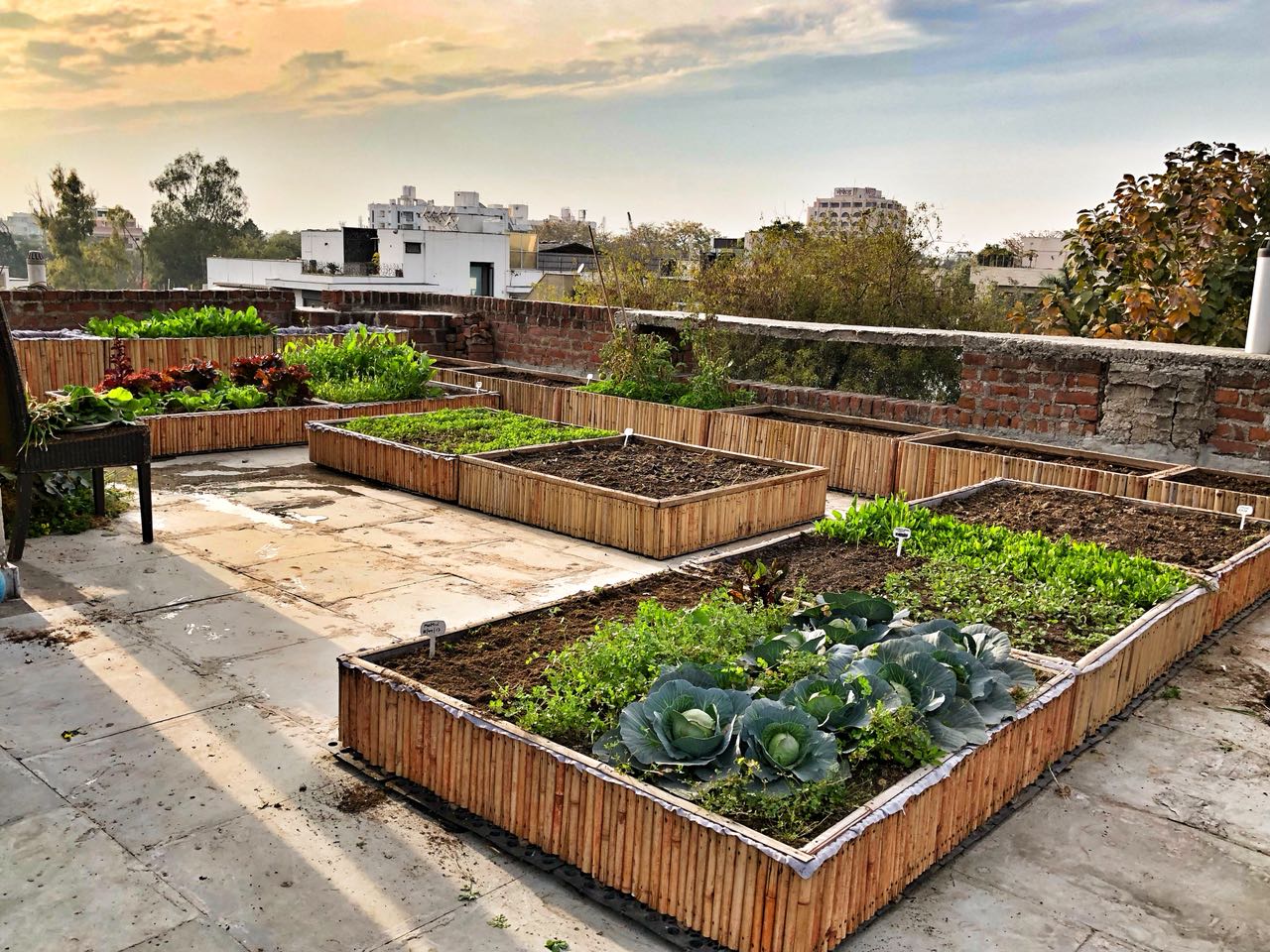 BAMBOO PLANTERS
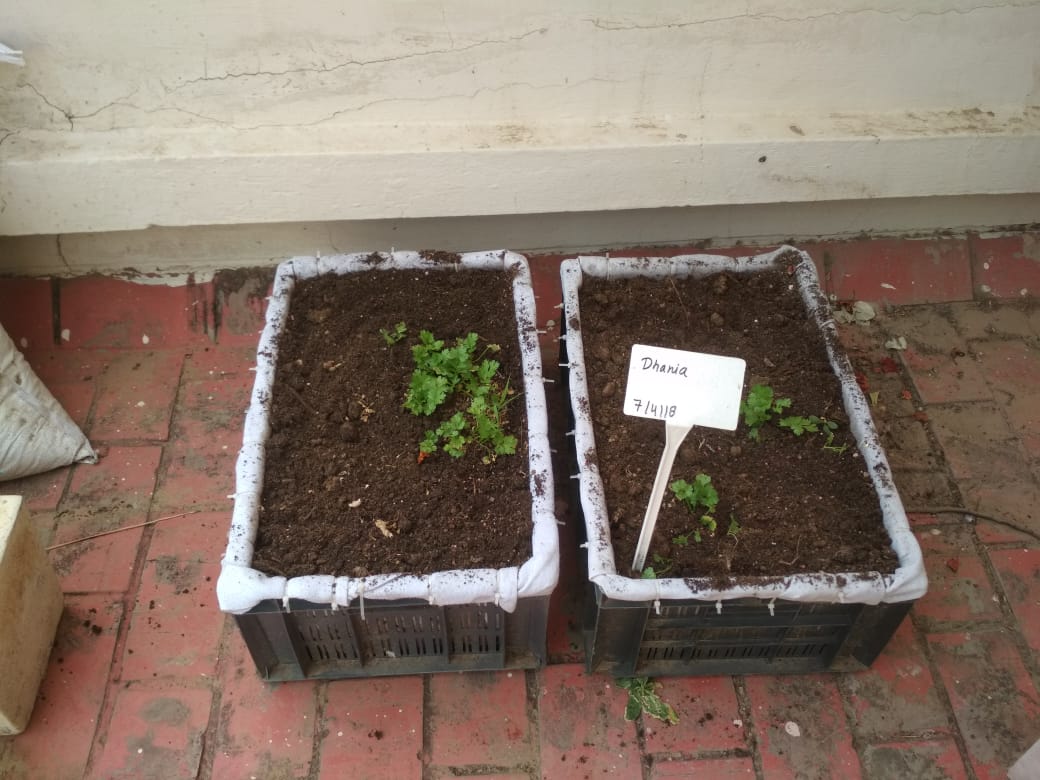 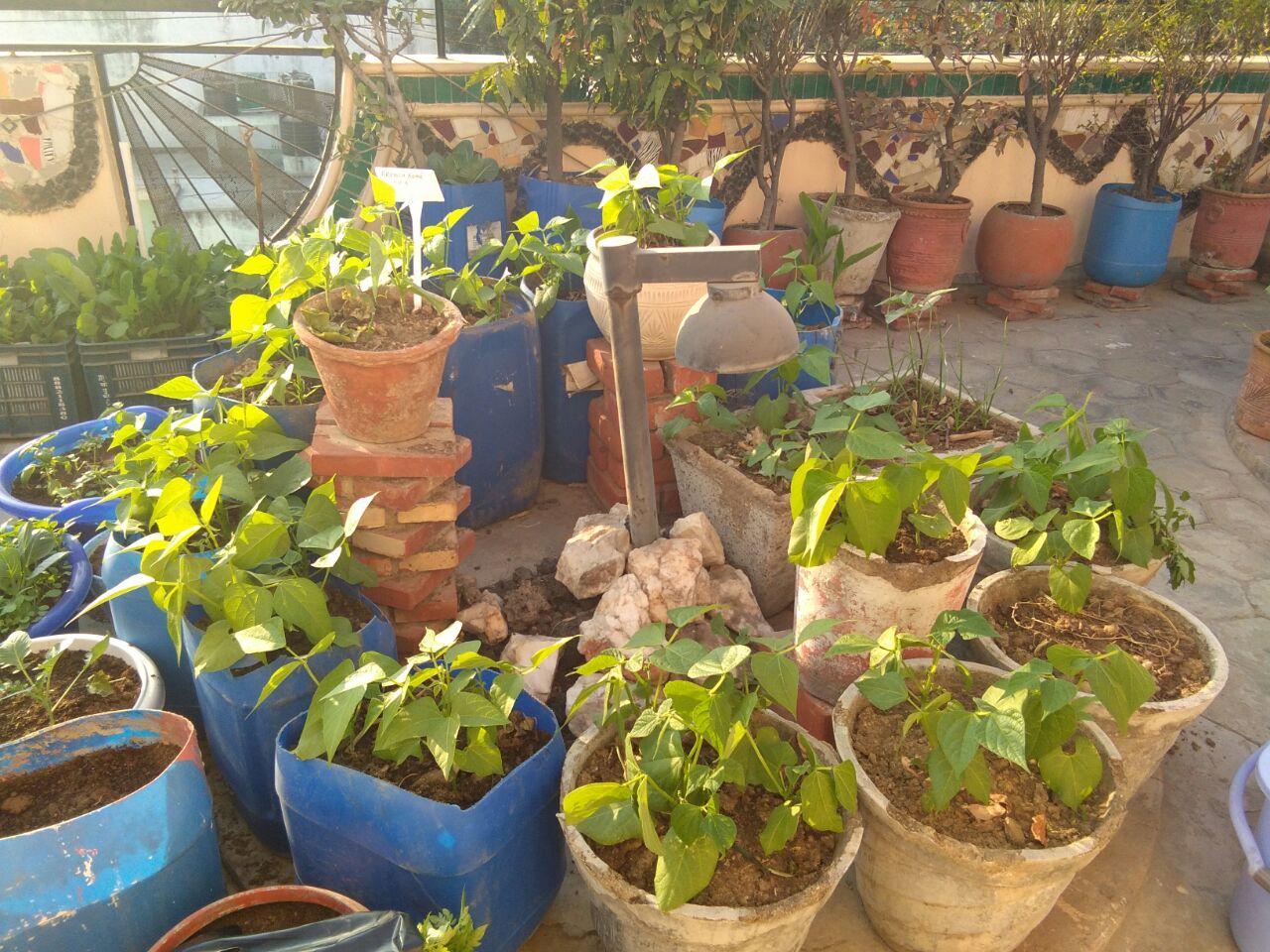 CONTAINERS
FARMLETS
Farmlets
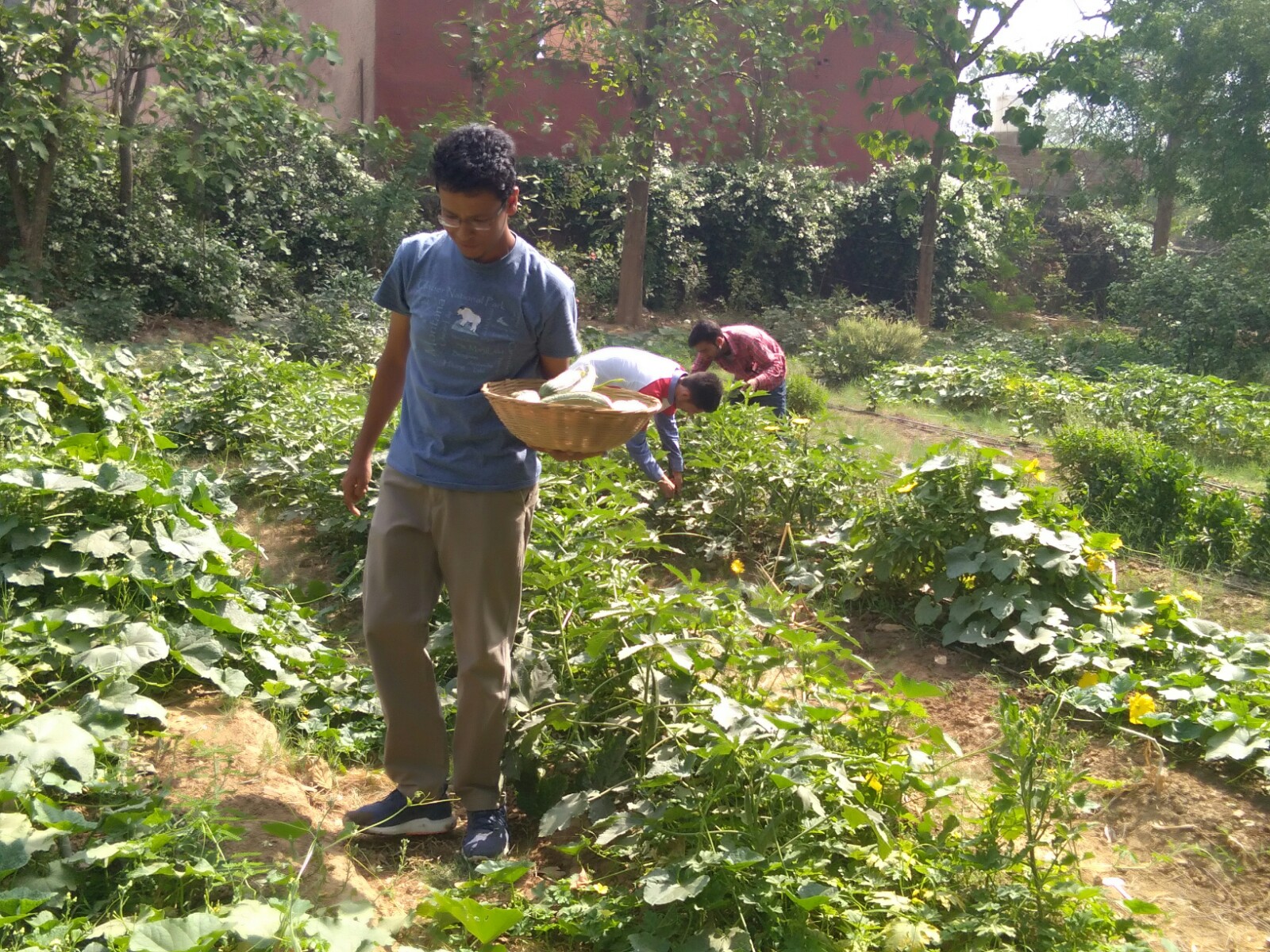 This program permits people who do not own the space to farm otherwise, to rent their own little plot of land (‘farmlet’) in order to grow greens, vegetables, fruits and herbs for their own kitchens.
Farmlets
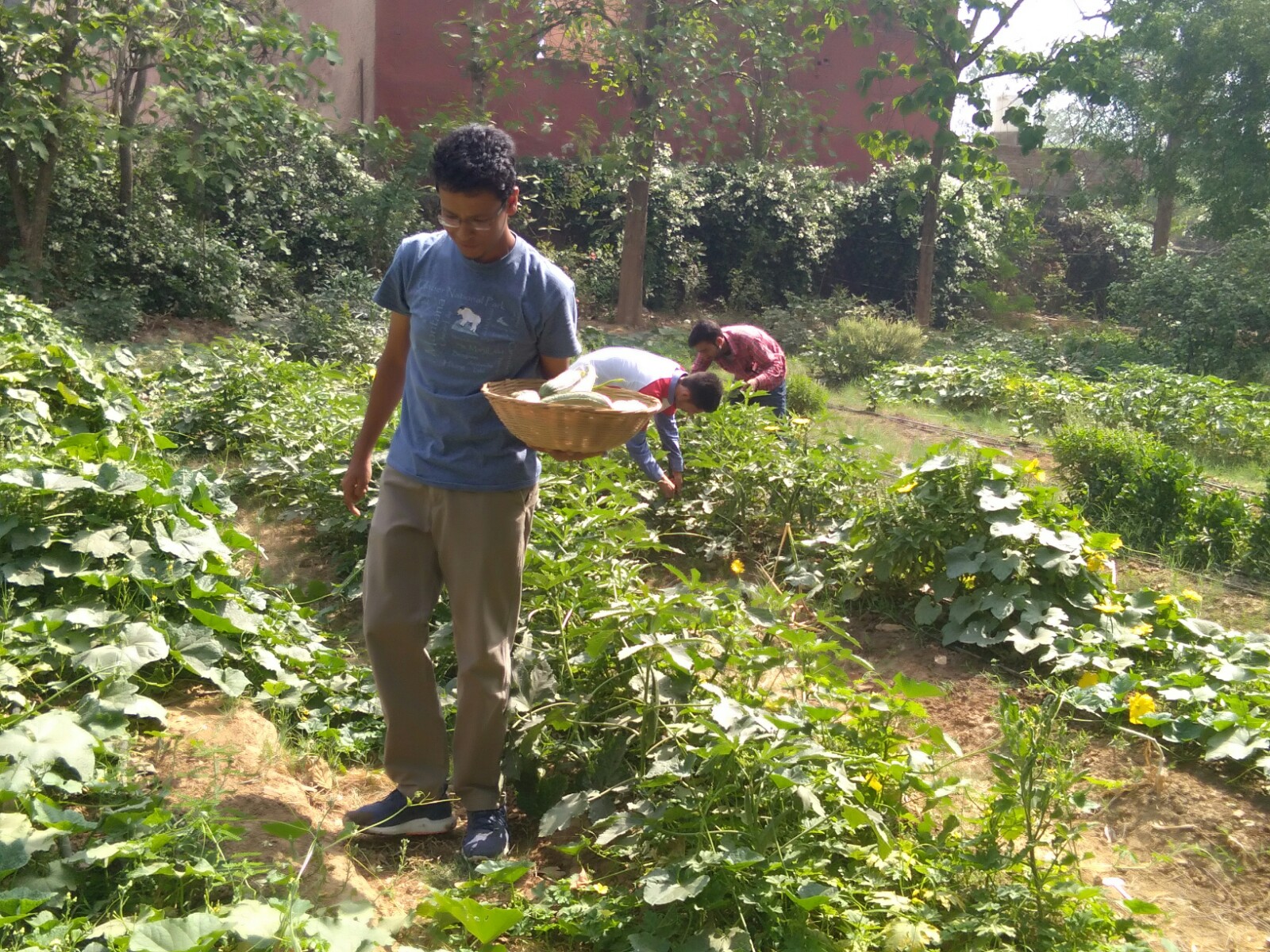 Like ‘allotments’ in the UK or ‘kleinfarms’ in Germany, farmlets aims to give its renters the chance to grow their own food and re-establish a connection to nature severed by modern life.
Farmlets
Farmletters will finally know the answer to where, how and by whom their food is being grow
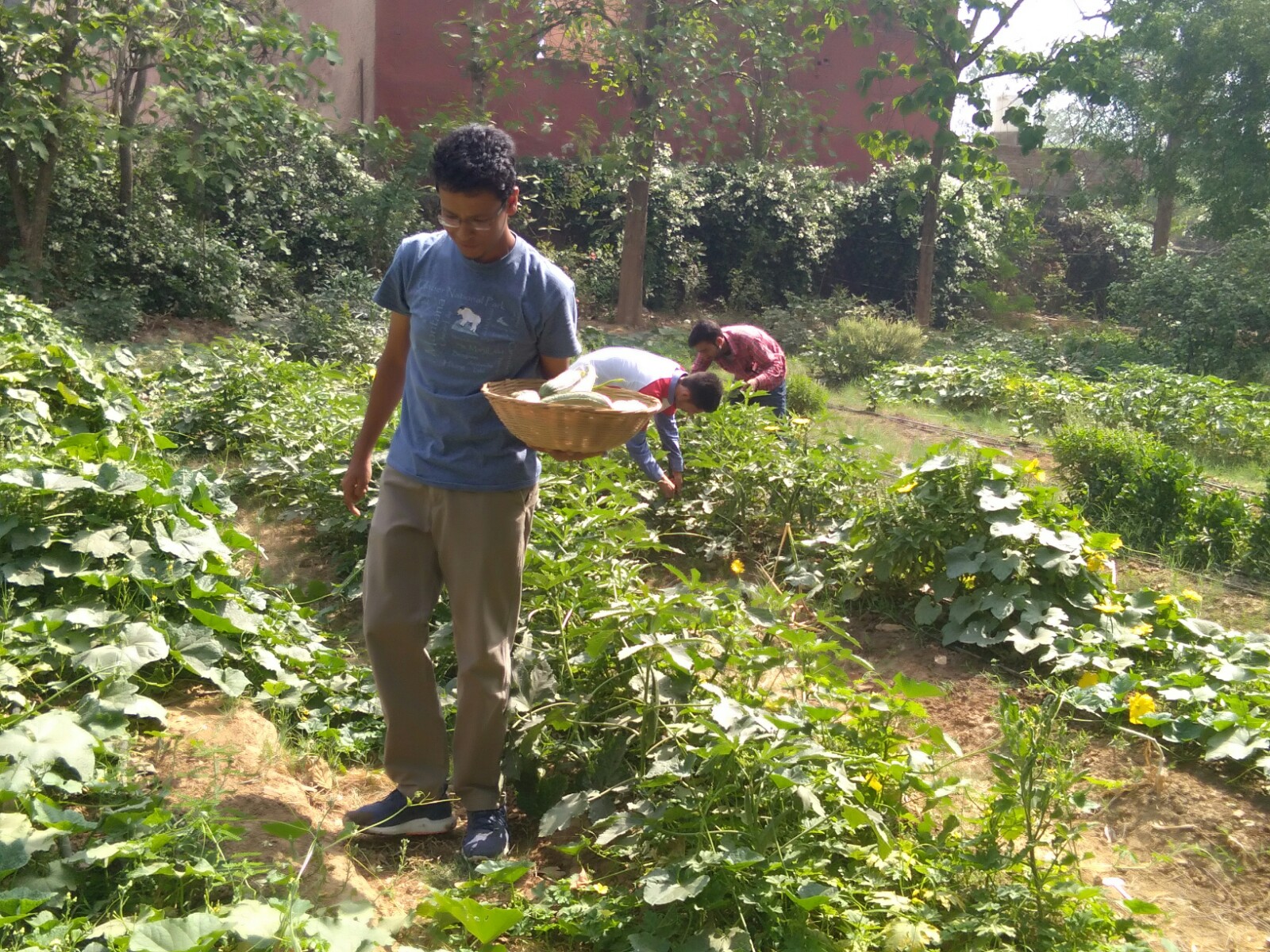 About Edible Routes
Edible Routes creates spaces to grow food and strengthen community. We conduct workshops and provide support to kitchen gardeners. We design, build and run food gardens in confined urban spaces like terraces, backyards and balconies. And we plan and manage organic farms in farm houses and outside cities. We also make and sell chemical-free potting mixes, khaad, insecticide and other fun stuff to support this growing community.